ANALYSIS OF CLOUD COMPUTING SERVICES USING AMAZON EC2
CS 526 : Project Presentation 
MOUNIKA NAMBURU
Goals
What is Cloud Computing!
Creating, Connecting, Deleting the Instance in different ways
Creating Users in a secure way
Auto Start and Stop
Performance Analysis 
Web
Bandwidth
Amazon EC2 Operating Systems and Software
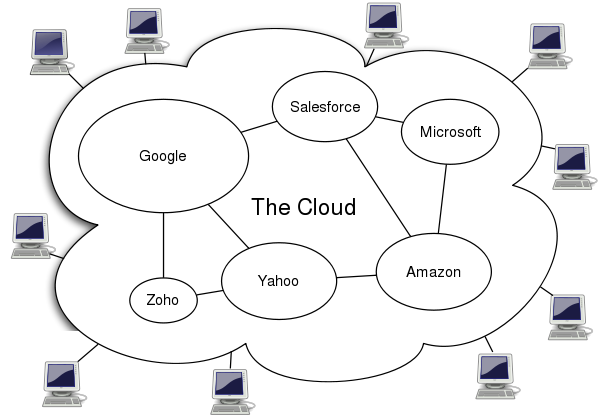 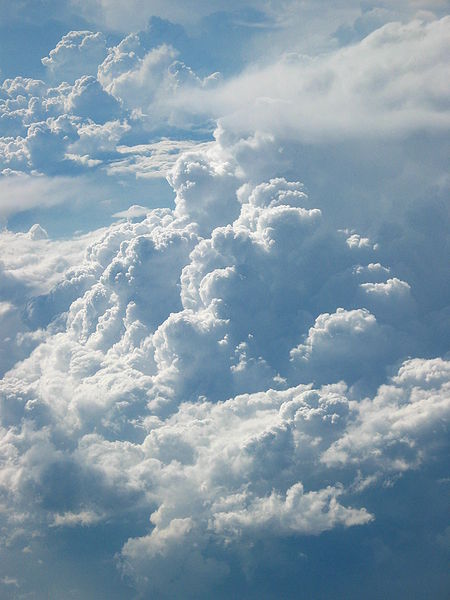 CLOUD COMPUTING
Anything that involves delivering hosted services over the Internet.
3 categories: Infrastructure-as-a-Service (IaaS), Platform-as-a-Service (PaaS) and Software-as-a-Service (SaaS). 
3 distinct characteristics that differentiate it from traditional hosting:
It is sold on demand, typically by the minute or the hour
it is elastic -- a user can have as much or as little of a service as they want at any given time; 
the service is fully managed by the provider.
A cloud can be private or public. 

Currently, Amazon Web Services is
 the largest public cloud provider.
sells services to anyone on the Internet.
proprietary network or a datacenter that supplies hosted services to a limited number of people
Amazon EC2
Web service that provides resizable compute capacity in the cloud. 
To use Amazon
Select Amazon Machine Image
Use Amazon EC2 to configure network security and access
Choose instance types and operating system. Start/terminate and monitor your instances
Determine whether you want to run in multiple locations
utilize static IP endpoints (Elastic IP’s)
attach a persistent block storage for your instances (EBS)
Pay only for resources you consume, like instance hours and data transfer
Amazon EC2 service highlights
Elastic
Completely controlled
Flexible
Designed for use with Amazon Web services
Reliable
Secure
Inexpensive
On Demand instances
Reserved instances
[Speaker Notes: Elastic – Amazon EC2 enables you to increase or decrease capacity within minutes, not hours or days. You can commission one, hundreds or even thousands of server instances simultaneously. Of course, because this is all controlled with web service APIs, your application can automatically scale itself up and down depending on its needs.
Completely Controlled – You have complete control of your instances. You have root access to each one, and you can interact with them as you would any machine. Instances can be rebooted remotely using web service APIs. You also have access to console output of your instances.
Flexible – You have the choice of multiple instance types, operating systems, and software packages. Amazon EC2 allows you to select a configuration of memory, CPU, and instance storage that is optimal for your choice of operating system and application. For example, your choice of operating systems includes numerous Linux distributions, Microsoft Windows Server and OpenSolaris.
Designed for use with other Amazon Web Services – Amazon EC2 works in conjunction with Amazon Simple Storage Service (Amazon S3), Amazon SimpleDB and Amazon Simple Queue Service (Amazon SQS) to provide a complete solution for computing, query processing and storage across a wide range of applications.
Reliable – Amazon EC2 offers a highly reliable environment where replacement instances can be rapidly and predictably commissioned. The service runs within Amazon’s proven network infrastructure and datacenters. The Amazon EC2 Service Level Agreement commitment is 99.95% availability for each Amazon EC2 Region.
Secure – Amazon EC2 provides web service interfaces to configure firewall settings that control network access to and between groups of instances.
Inexpensive – Amazon EC2 passes on to you the financial benefits of Amazon’s scale. You pay a very low rate for the compute capacity you actually consume. On-Demand Instances – On-Demand Instances let you pay for compute capacity by the hour with no long-term commitments. This frees you from the costs and complexities of planning, purchasing, and maintaining hardware and transforms what are commonly large fixed costs into much smaller variable costs. On-Demand Instances also remove the need to buy “safety net” capacity to handle periodic traffic spikes.
Reserved Instances – Reserved Instances give you the option to make a low, one-time payment for each instance you want to reserve and in turn receive a significant discount on the hourly usage charge for that instance. After the one-time payment for an instance, that instance is reserved for you, and you have no further obligation; you may choose to run that instance for the discounted usage rate for the duration of your term, or when you do not use the instance, you will not pay usage charges on it.]
Management Console
Command Line Tools
@echo off
	 set EC2_HOME=C:\AmazonEC2\ec2-api-tools
	 set PATH=%PATH%;%EC2_HOME%\bin
	 setEC2_PRIVATE_KEY=C:\AmazonEC2\PrivateKey.pem
	 set EC2_CERT=C:\AmazonEC2\509Certificate.pem
	 set JAVA_HOME=C:\Program Files (x86)\Java\jre6
	 "%JAVA_HOME%\bin\java" -version


ec2-describe-images -o self -o amazon | grep machine 
ec2-add-keypair gsg-keypair
ec2-run-instances ami-235fba4a -k gsg-keypair
EC2
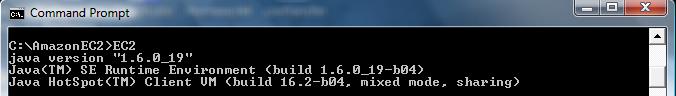 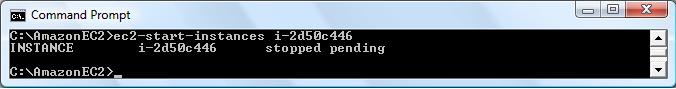 ec2-terminate-instances i-10a64379 or ec2-stop-instances id
Linux: ssh -i id_rsa-gsg-keypair root@ec2-67-202-51-223.compute-1.amazonaws.com
yum install httpd
Windows: ec2-get-password -k gsg-keypair
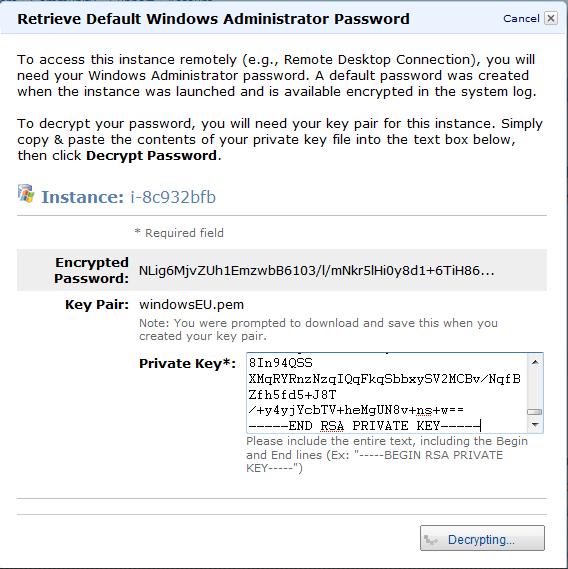 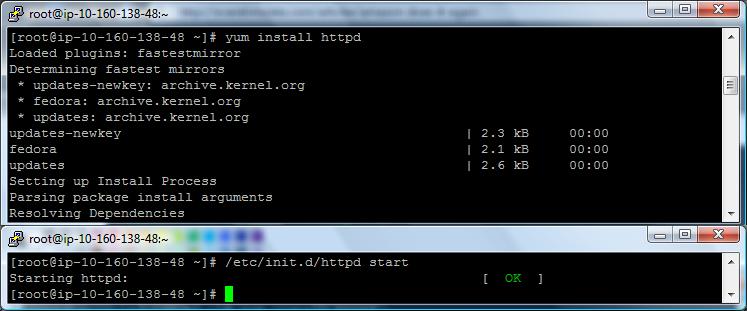 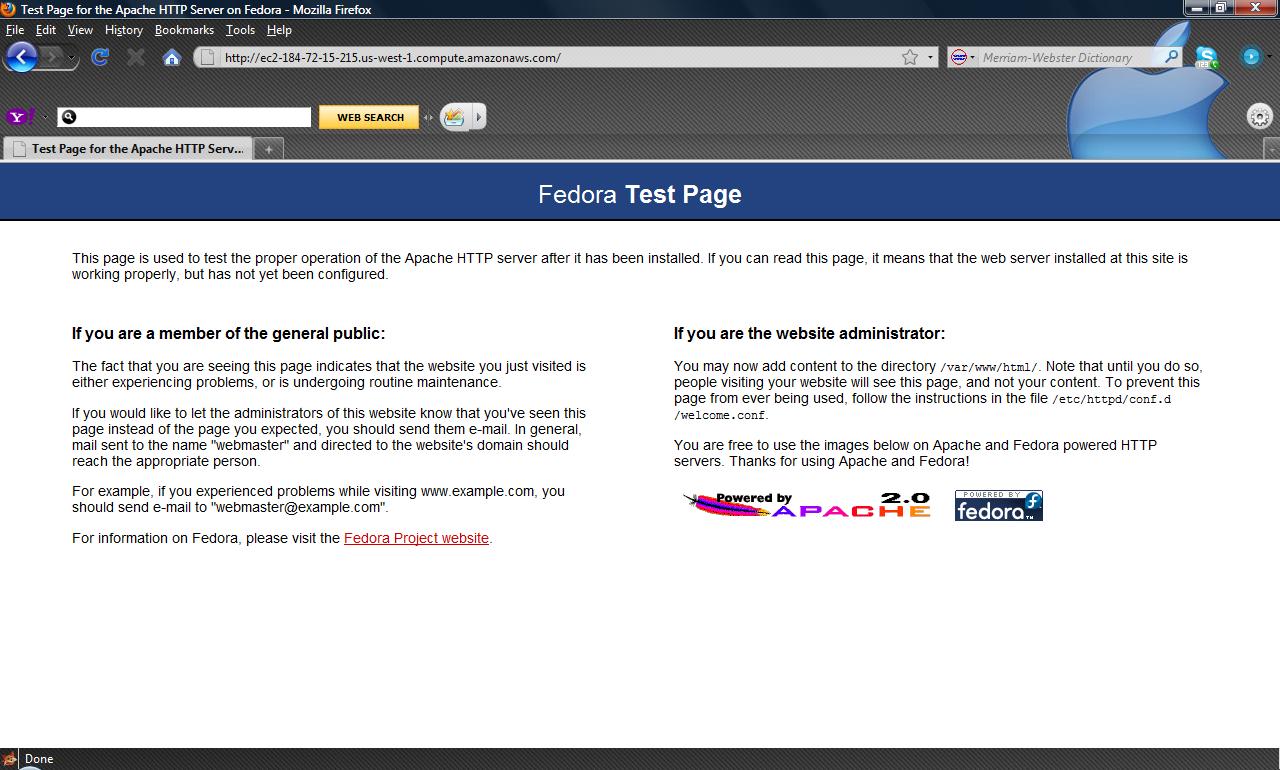 ElasticFox Firefox extension
Creating Users
Get public and private keys for a user (puttygen)
Transfer the public keys to your instance


Add new users to your instance and perform some steps:







Connect to the instance with your private key
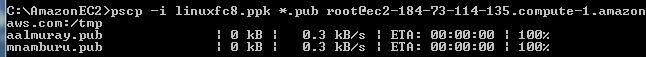 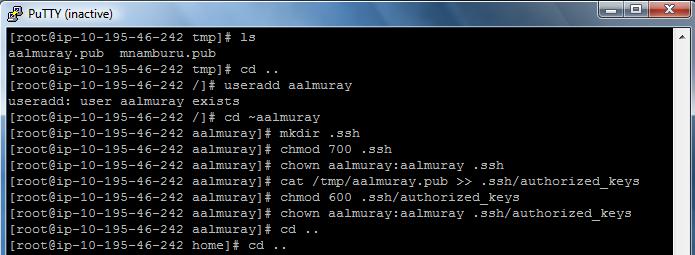 Elastic Block Store & Elastic IP
Amazon EBS volumes can be created in a particular Availability Zone and can be from 1 GB to 1 TB in size.
Resize
Get root EBS volume id and availability zone
Stop the instance and detach the original volume from it
Create a snapshot of the original volume
Create a new volume from the snapshot, specifying a size
Attach the new volume to the instance
Connect to the instance with ssh and resize the root file system to fill the new EBS volume
Elastic IP addresses are static IP addresses designed for dynamic cloud computing. 
associated with your account not a particular instance
you control that address until you choose to explicitly release it
CloudFront and Amazon S3
Auto Start & Stop
at & cron commands in linux






crontab –e to create a new cron job
at command in Windows:
c:> at 1:00am c:\admutils\psshutdown.exe -s -f -c -t 10
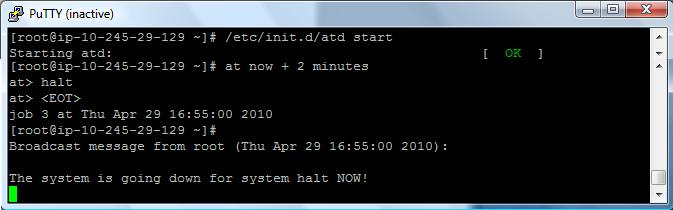 Shutdown or –r for reboot
Forces all running apps to exit
Allows shutdown to be cancelled by user
Specifies the countdown in seconds until shutdown
Web Performance
‘ab’ command
Results:
West to UCCS:


East to UCCS:


Ireland(EU) to UCCS:


East to West & West to East: Requests per second are around 47.20
EU to East: 10.70
EU to West: 5.99
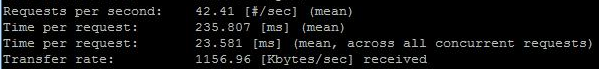 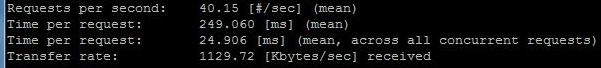 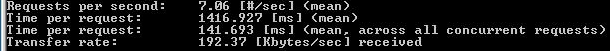 Bandwidth Performance
Dhrystone and bprobe
Round trip time from ‘ping’ command
Packet sizes: 32bytes and 64bytes
ping –s 32 uccs.edu (linux) and ping –l 64 uccs.edu (windows)
Results:
West to UCCS: 640MBits/s to 17648MBits/s
East to UCCS: 256MBits/s to 13120MBits/s
EU to UCCS: 40MBits/s to 85MBits/s
Disadvantage:  bandwidth prices can rack up
More..
Operating systems
Red Hat Enterprise Linux , openSUSE Linux , Ubuntu Linux , Fedora , Gentoo Linux, Debian
Windows Server 2003,2008
Oracle Enterprise Linux
OpenSolaris
Software
Databases
IBM DB2 , IBM Informix Dynamic Server, Microsoft SQL Server Standard 2005, MySQL Enterprise, Oracle 11g
Web Hosting
Apache HTTP, IIS/Asp.Net, IBM Lotus Web Content Management, IBM WebSphere Portal Server
Batch Processing
Hadoop, Condor, Open MPI
Application Servers
IBM Webspehere, Jboss, Oracle WebLogic Server
Application Development
IBM Smash, Jboss Enterprise Edition, Rub On Rails
References
http://clouddb.info/2009/02/18/defining-cloud-computing-part-4-paas/
http://aws.amazon.com/
http://docs.amazonwebservices.com/AWSEC2/2009-11-30/GettingStartedGuide/
http://docs.amazonwebservices.com/AWSEC2/2009-10-31/UserGuide/
http://developer.amazonwebservices.com/connect/entry.jspa?externalID=1233&categoryID=174
http://ec2-downloads.s3.amazonaws.com/BootFromEBSGSGGuide.pdf
https://developer.amazonwebservices.com/connect/message.jspa?messageID=167534
http://docs.amazonwebservices.com/AWSEC2/2007-08-29/GettingStartedGuide/putty.html
THANKS !
ANY QUESTIONS?